Freckle  JuiceJudy Blume
Book Celebration
By Jasmine Medina
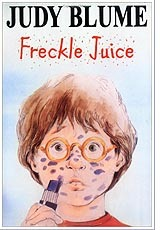 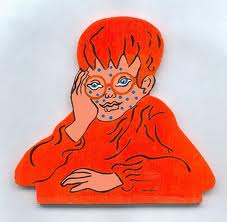 Characters
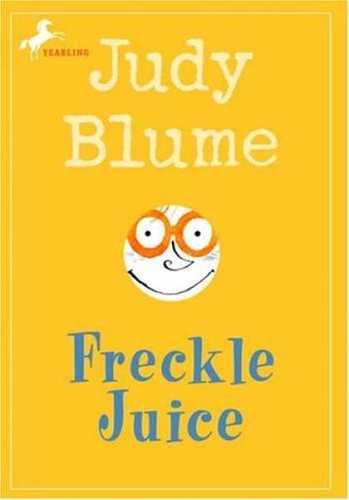 Andrew, Nicky, Miss. Kelly, Sharon
Plot End
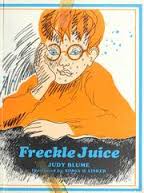 Sharon tells Nicky I know how to get rid of them and Nicky says rid of what the freckles .
PlotBeginning
It’s about a kid named Andrew he wants freckles he has to figure out to get freckles.
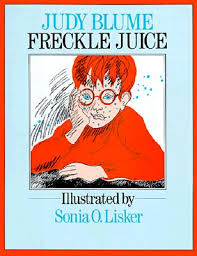 Author’s Message
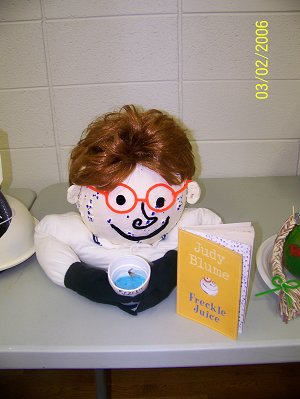 Is that you should be proud of your self.
PlotMiddle
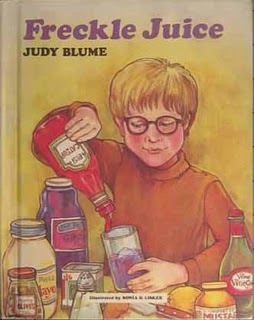 He is trading fifty cents for a recipe for freckles.
Favorite quote from the book
When he tried the freckle juice.
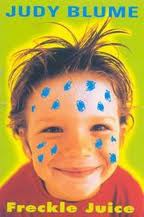 Authors massage
Be yourself!
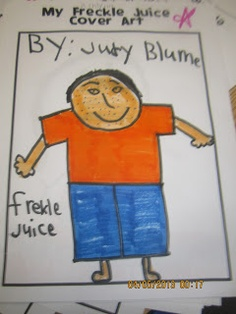